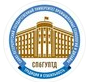 Санкт-Петербургский государственный университет промышленных технологий и дизайна
QR-ПЛАТЕЖИ 
КАК ВЕКТОР РАЗВИТИЯ РОЗНИЧНОЙ ТОРГОВЛИ
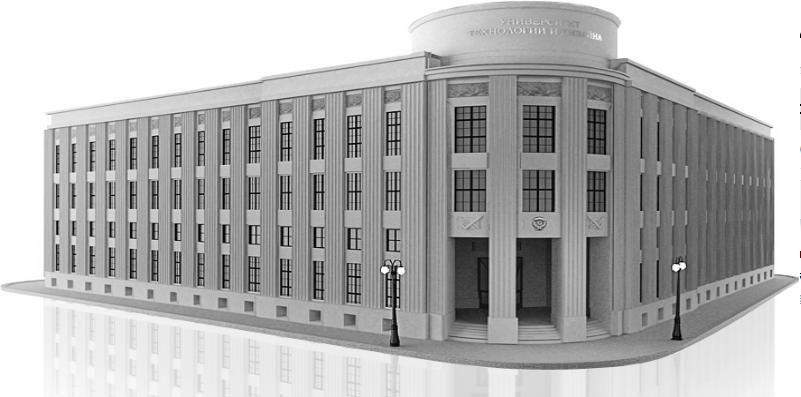 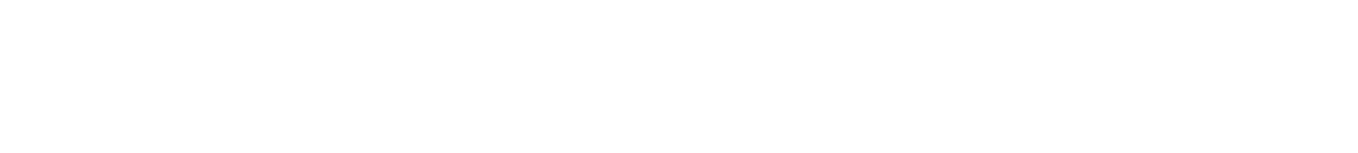 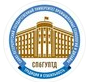 Направления инновационного развития в сфере товарного обращения:
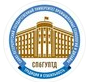 QR-ПЛАТЕЖИ КАК ВЕКТОР РАЗВИТИЯ РОЗНИЧНОЙ ТОРГОВЛИ
Необходимость использования QR-платежей
QR-ПЛАТЕЖИ КАК ВЕКТОР РАЗВИТИЯ РОЗНИЧНОЙ ТОРГОВЛИ
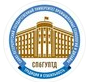 В настоящее время в розничной торговле применяются многоразовый (статический) и одноразовый (динамический) QR-коды.
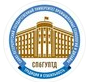 QR-ПЛАТЕЖИ КАК ВЕКТОР РАЗВИТИЯ РОЗНИЧНОЙ ТОРГОВЛИ
на данном этапе внедрения QR-кодирования в платежную систему розничной торговли, предпочтение отдается как статическому, так и динамическому QR-кодам.
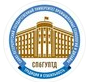 QR-ПЛАТЕЖИ КАК ВЕКТОР РАЗВИТИЯ РОЗНИЧНОЙ ТОРГОВЛИ
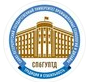 QR-ПЛАТЕЖИ КАК ВЕКТОР РАЗВИТИЯ РОЗНИЧНОЙ ТОРГОВЛИ
Выводы:
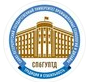 QR-ПЛАТЕЖИ КАК ВЕКТОР РАЗВИТИЯ РОЗНИЧНОЙ ТОРГОВЛИ
QR-ПЛАТЕЖИ КАК ВЕКТОР РАЗВИТИЯ РОЗНИЧНОЙ ТОРГОВЛИ
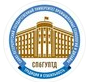 Список использованных источников
 Суворова А.А. Цифровизация операционных процессов хозяйствующих субъектов сферы производства и обращения / В сборнике: Молодежь и наука: шаг к успеху. Сборник научных статей 3-й Всероссийской научной конференции перспективных разработок молодых ученых: в 5 т. Юго-Западный государственный университет, Московский политехнический университет. Курск, 2019. С. 37-40.
 Куликова О.М., Суворова С.Д. Синтетические форматы торговли: организационно-экономический аспект // Инновационная экономика: перспективы развития и совершенствования. 2019. № 5 (39). С. 142-149.
 Переборова Н.В., Ананичев Е.А., Антонова И.А., Коробовцева А.А., Федорова С.В. Методология моделирования и компьютерного прогнозирования деформационно-эксплуатационных свойств полимерных текстильных материалов. // Известия высших учебных заведений. Технология легкой промышленности. 2019. Т. 43. № 1. С. 136-145.
 Куликова О.М. Мониторинг потребительского рынка РФ / Куликова О.М., Тропынина Н.Е., Суворова С.Д. // В сборнике: Фундаментальные и прикладные исследования в области управления, экономики и торговли. Сборник трудов научно-практической и учебной конференции. Санкт-Петербург, 2018. С. 139-143.
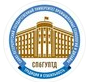 Санкт-Петербургский государственный университет промышленных технологий и дизайна
СПАСИБО ЗА ВНИМАНИЕ!
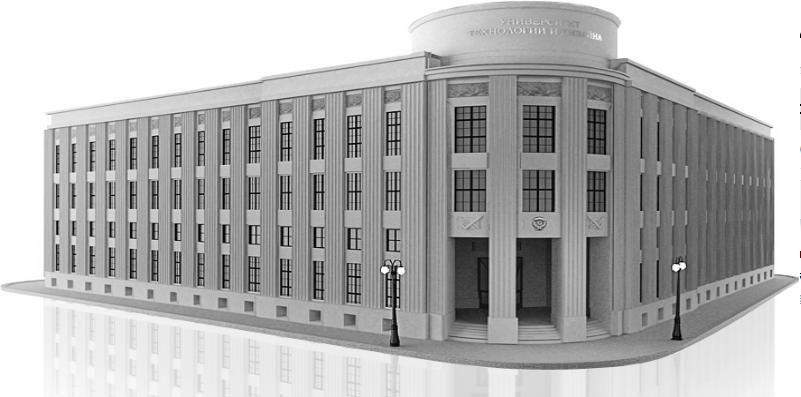 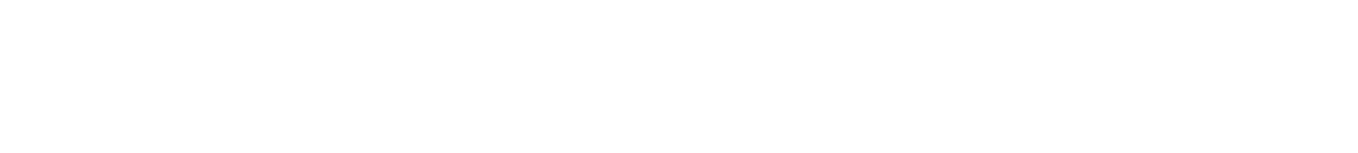